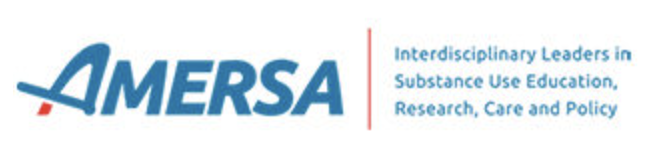 Accelerating Interdisciplinary Education in Opioid Use Disorder and Harm Reduction: 
Two Year Results of the AIROH Program


 Aaron Greenblatt, MD and Sarah Kattakuzhy, MD, MPH

Britt Gayle, MD, MPH; Meghan Derenoncourt, BA; Danielle Baek, MD; 
Aditi Ringwala, MD; Elana Rosenthal, MD
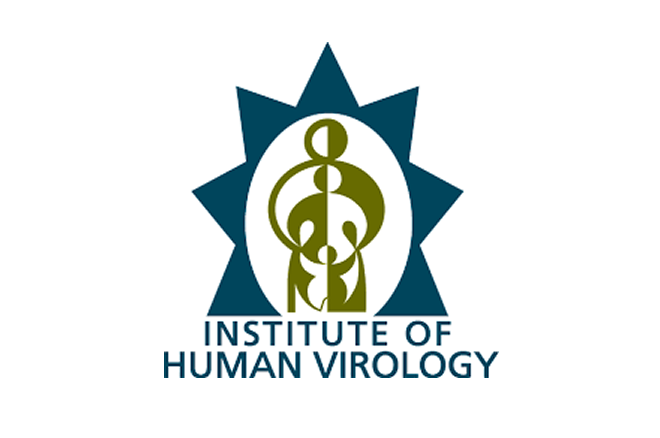 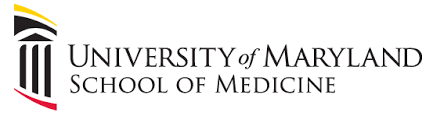 Disclosures
No relevant disclosures
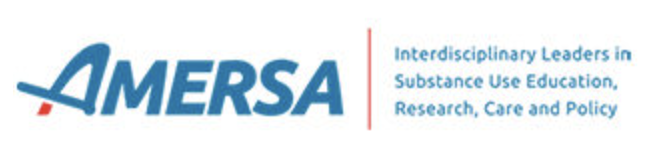 [Speaker Notes: Here are my disclosures]
Acknowledgements
The people with substance use disorders who have been our teachers
The students of AIROH who have continued this educational journey
The University of Maryland School of Medicine is located on the ancestral territory of the Susquehannock people
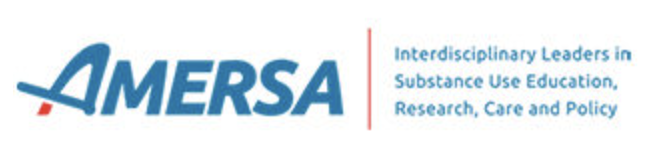 Background
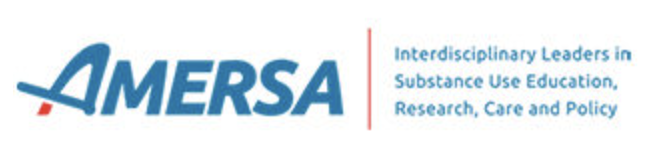 Background
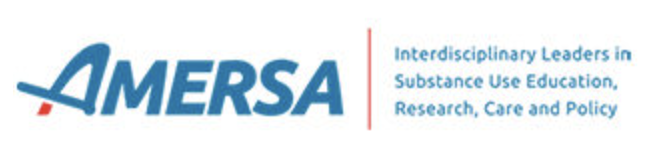 [Speaker Notes: Maryland is among the top five states in incidence of opioid-related deaths, and Baltimore remains an epicenter of the Opioid Use Disorder (OUD) epidemic. Primary care physicians trained in Family Medicine (FM) or Internal Medicine (IM) are critical to the prevention, diagnosis, and treatment of OUD. However, prior to 2020, there was no OUD curriculum within the FM or IM residency programs at the University of Maryland School of Medicine.]
Methods
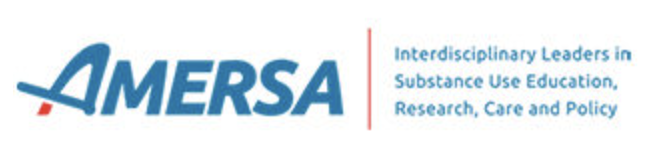 Program Development
Accelerating Interdisciplinary Resident Education in Opioid Use Disorder and Harm Reduction (AIROH)
$50K in seed funding from an internal UMB grant focused on substance use
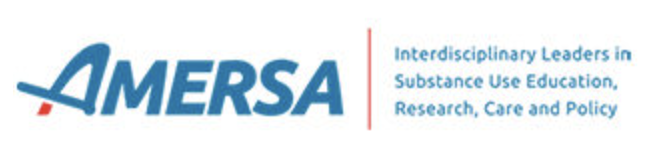 [Speaker Notes: To address this gap in the trainee curriculum, we created AIROH, which stands for.  The original AIROH curriculum was created through an internal UMB grant focused on substance use, led by the UMB SSW. This 50K grant provided 5% FTE support for us to develop and execute this intervention.]
Objective
To create a curriculum in opioid use disorder education targeting front-line providers
To augment the physician workforce equipped to provide evidence-based, harm-reduction-focused care to patients with OUD
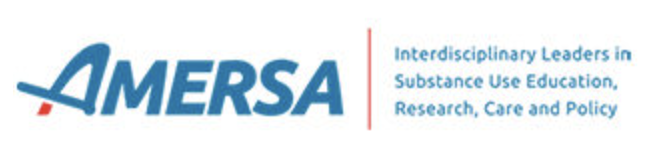 [Speaker Notes: Our objective in this project was to create a curriculum in opioid use disorder education at the University of Maryland School of Medicine that targets front-line providers

But the driving vision behind this was to augment the physician workforce equipped to provide evidence-based, harm-reduction-focused care to patients with OUD, and overcome the learned helplessness around substance use which is so pervasive in our present day medical system.]
Intervention (Year 1)
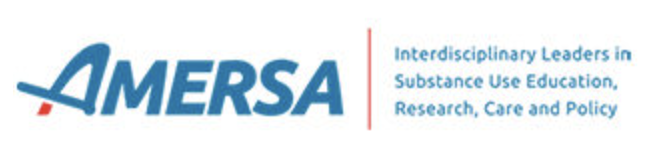 [Speaker Notes: In the first year, which began in June 2020, the training programs were reeling from COVID, and so adopted our 12 hour curriculum to be entirely virtual. This first year covered OUD pathophysiology and diagnosis, buprenorphine waiver training, harm reduction, pain management, transitions of care, and case-based learning.]
Modified Intervention (Year 2)
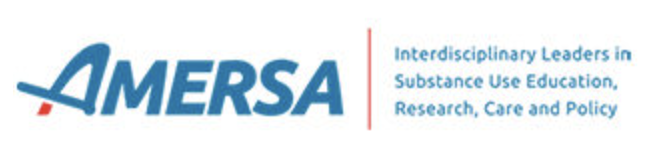 [Speaker Notes: However as the programs adjusted to new requirements and educational modifications in the COVID era, in 2021 academic year we reduced the intervention to 8 hours of training.]
Assessment
All residents completed a “Knowledge of and Attitude towards OUD” (KAO) survey before and after the training
The frequencies and percentages of demographic and baseline variables were reported
The change in pre and post evaluations (dichotomized) were examined using McNemar test
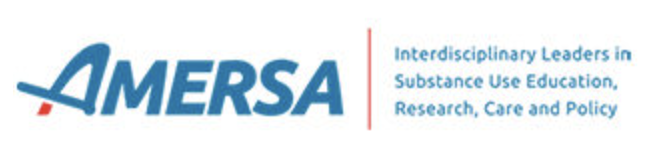 [Speaker Notes: To evaluate the impact of our interventions, in both 2020 and 2021 we administered a survey prior to the resident’s first didactic interaction, and repeated the survey after their final didactic interaction. These surveys were built into the schedule, and took approximately 15 minutes to complete.]
Results
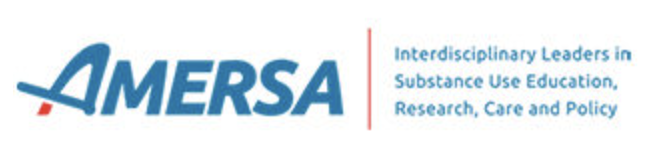 Training Programs (n=96)
[Speaker Notes: Total of 96 residents surveyed]
Racial and Gender Identity (n=96)
Prior OUD Education (n=96)
What level of education on the diagnosis and treatment of OUD did you receive in medical school?
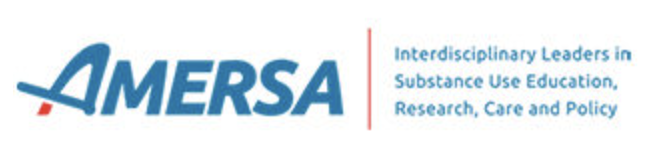 Comfort with OUD Care (n=96)
Attitudes towards OUD Care (n=96)
Changes Associated with AIROH (n=65)
[Speaker Notes: 65 residents had pre and post test data available for comparison]
Conclusions
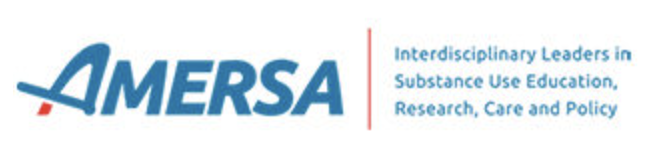 Summary of Findings
PGY-1 believe that patients with OUD deserve access to evidence-based care but lack the confidence to provide this care
A longitudinal didactic curriculum was successful at increasing self-assessed confidence in OUD care, knowledge of MOUD and knowledge of harm reduction
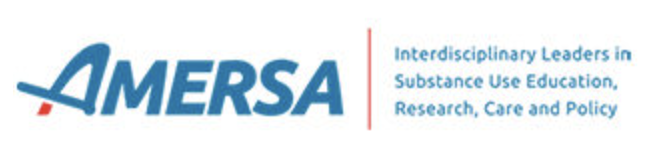 [Speaker Notes: Results from the AIROH study indicate that PGY-1 believe that patients with OUD deserve access to evidence-based care but lack the confidence to do so in the absence of additional training. 
A longitudinal didactic curriculum was successful at increasing self-assessed confidence in OUD care, and knowledge of MOUD and harm reduction
These data suggest that a comprehensive educational investment in OUD education and training in residency is necessary and feasible to prepare front-line physicians facing the opioid epidemic.
Based on the success of our program, we have obtained a SAMHSA grant to expand this curriculum to include trainees from the Schools of Medicine, Nursing, and Graduate Studies at UMB.]
Takeaways
Comprehensive investments in OUD education is necessary and feasible to adequately prepare front-line physicians facing the opioid epidemic
We hope to leverage these findings to further expansion of opioid use disorder training in our institution
The AIROH program has grown to include NP, PA, and MD students
Thank You